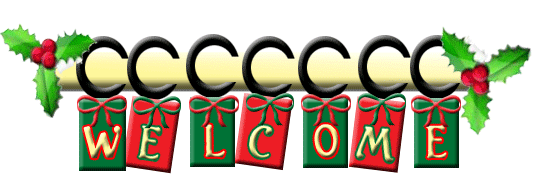 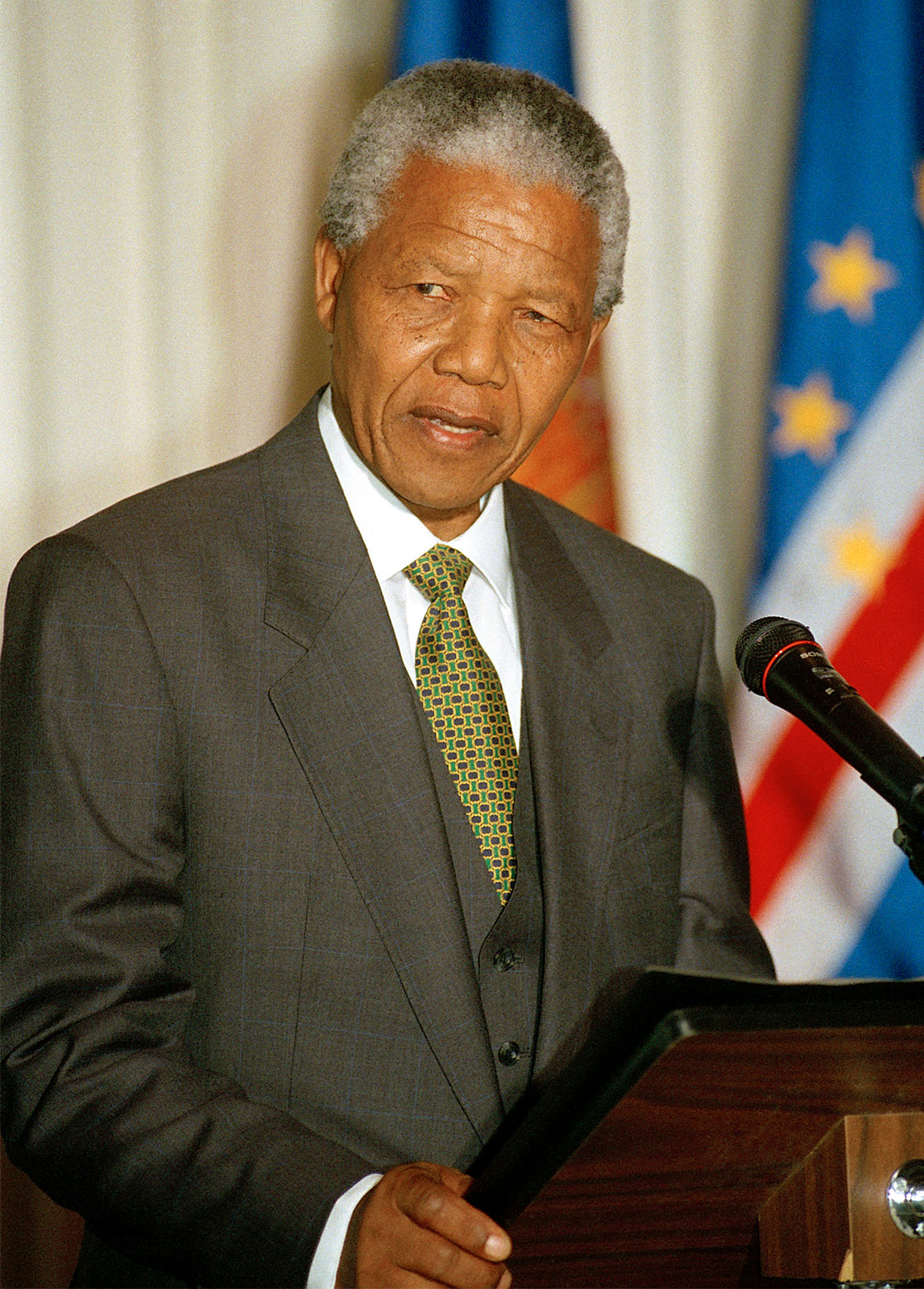 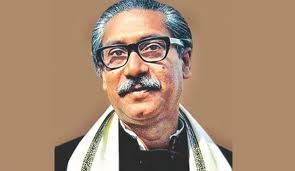 to multimedia class
[Speaker Notes: Say greeting to the students.]
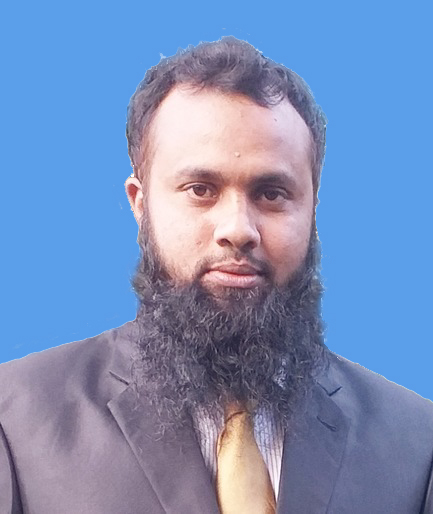 Identity
Md. Jakirul Islam
BA (Hons’), MA in English, B.Ed, LL.B
Lecturer of English
Shaitshala Adarsha High School & College
Brahmanpara, Cumilla.
Contact- jakir.oy@gmail.com (01811285175)
[Speaker Notes: Introduce yourself.]
Class Identity
Class- XI-XII
Subject- English For Today 
Unit- 01
Lesson- 01
Time- 45 min
[Speaker Notes: Introduce Subject & Unit-Lesson.]
Let’s enjoy a video.
[Speaker Notes: Play a video about Nelson Mandela.]
Who have you seen in the video?
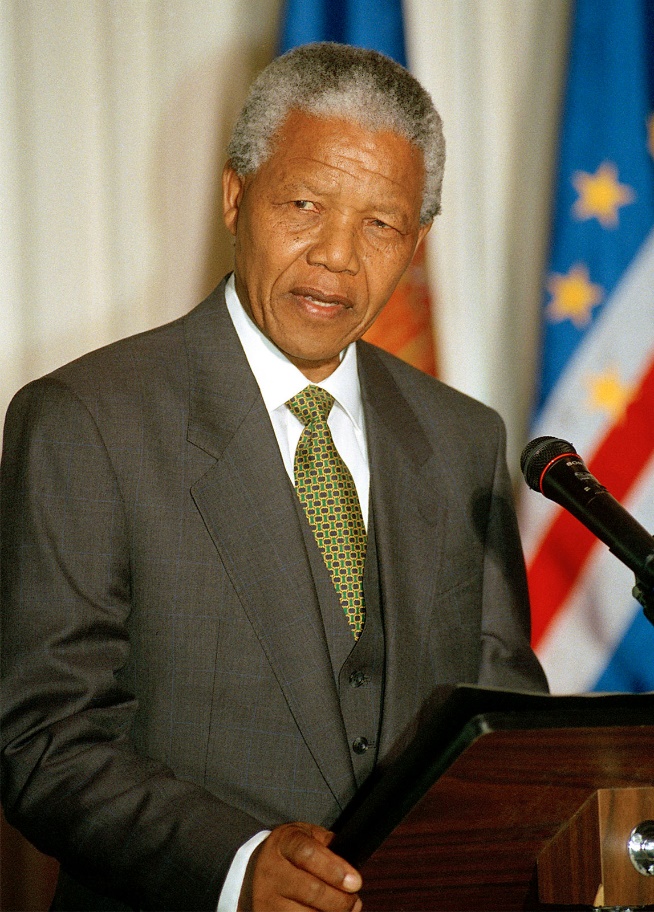 Nelson Mandela
Can you tell the major two great leaders who were related to the freedom of their nations?
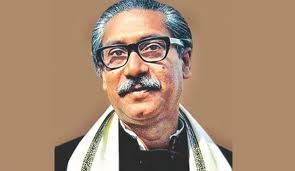 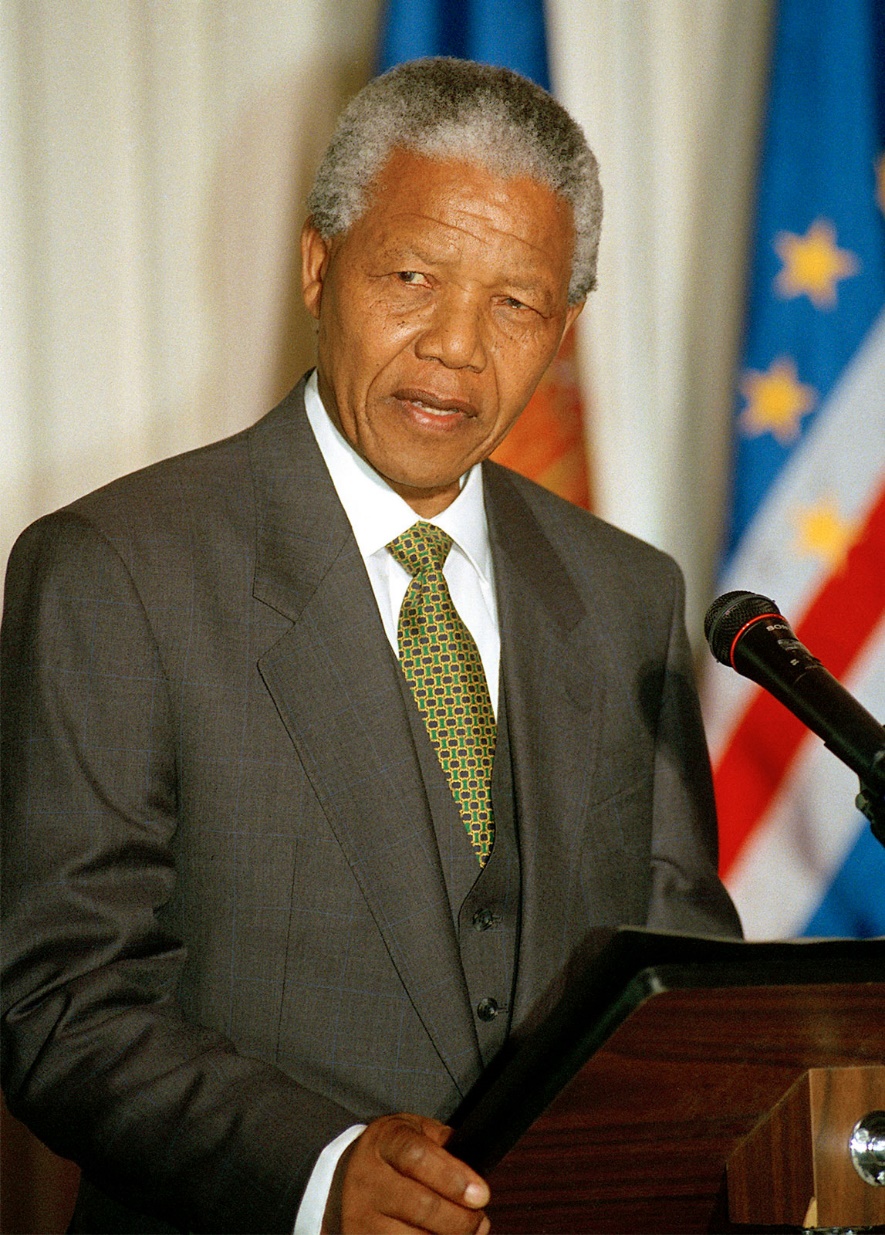 Nelson Mandela
Sheikh Mujibur Rahman
[Speaker Notes: Ask the students some questions to infer today’s lesson.]
Today’s lesson is on
Nelson Mandela,
from Apartheid Fighter to President
Part-II
[Speaker Notes: Declare the lesson.]
Learning Outcomes
By the end of the lesson, students will be able
To say meaning of several words.
To give answer to some questions about Nelson Mandela.
To fill in the blanks with clues.
[Speaker Notes: Proclaim the learning outcomes.]
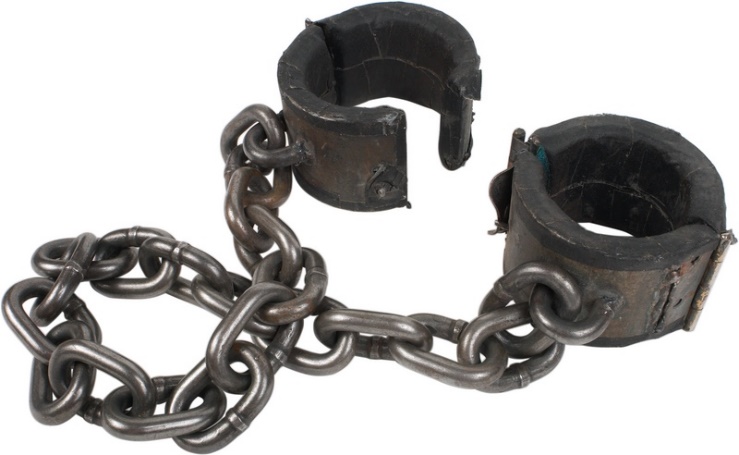 shackles
Restrains, chain
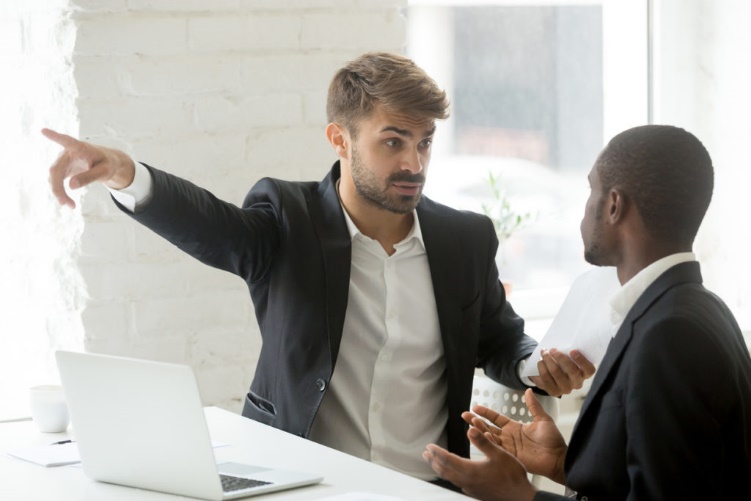 Race-hatred, segregation,
separation,
apartheid
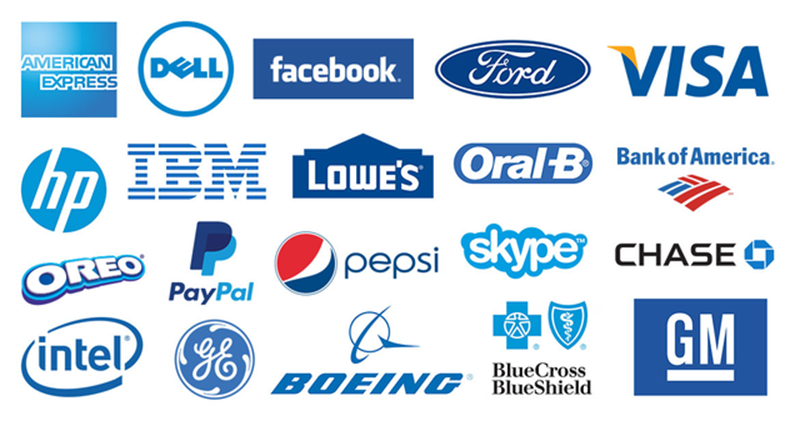 Idol, figure, shape
icon
[Speaker Notes: Demonstrate several words along with showing pictures and tell students to infer meaning.]
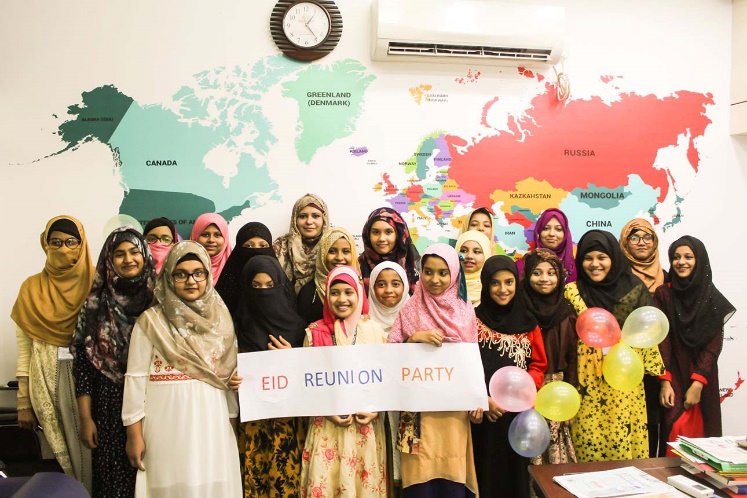 reconciliation
Reunion, rally
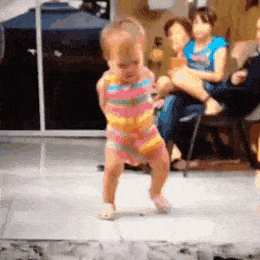 A divinely conferred power or
talent
charisma
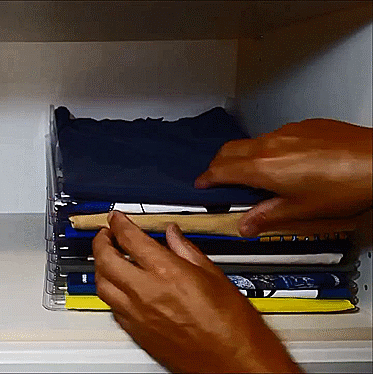 Organize, form, incarnate
embody
[Speaker Notes: Demonstrate several words along with showing pictures and tell students to infer meaning.]
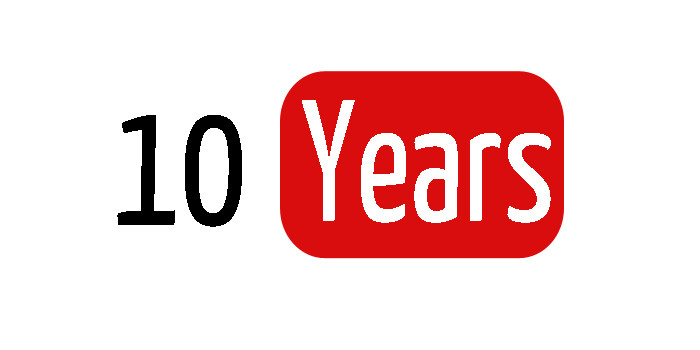 decade
A period of ten years,
deccinary
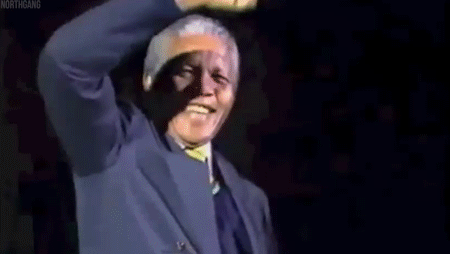 Presentation, expression, exposition, illumination
manifestation
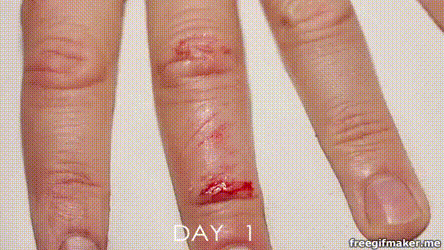 Soothing, remedy,
recovery, cure
healing
[Speaker Notes: Demonstrate several words along with showing pictures and tell students to infer meaning.]
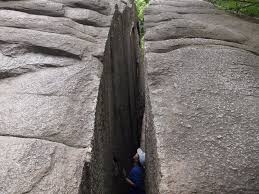 chasm
Cleft, crack, fracture
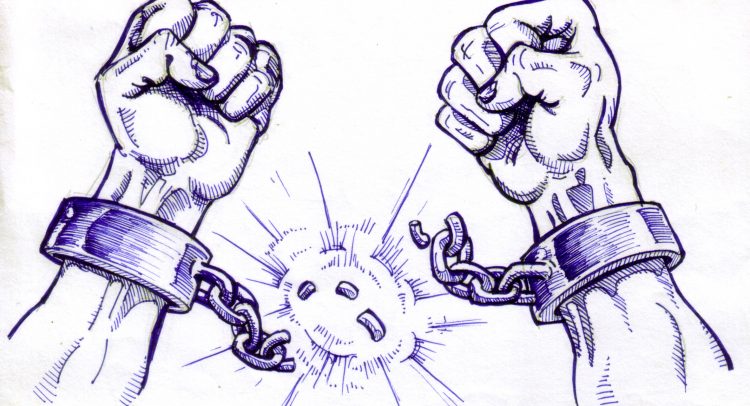 emancipation
Liberation, freedom
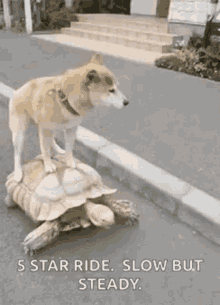 Steady, unmoved, firm
unwavering
[Speaker Notes: Demonstrate several words along with showing pictures and tell students to infer meaning.]
Read the passage silently.   7 min
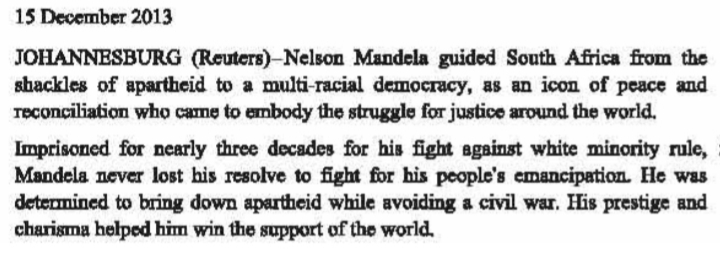 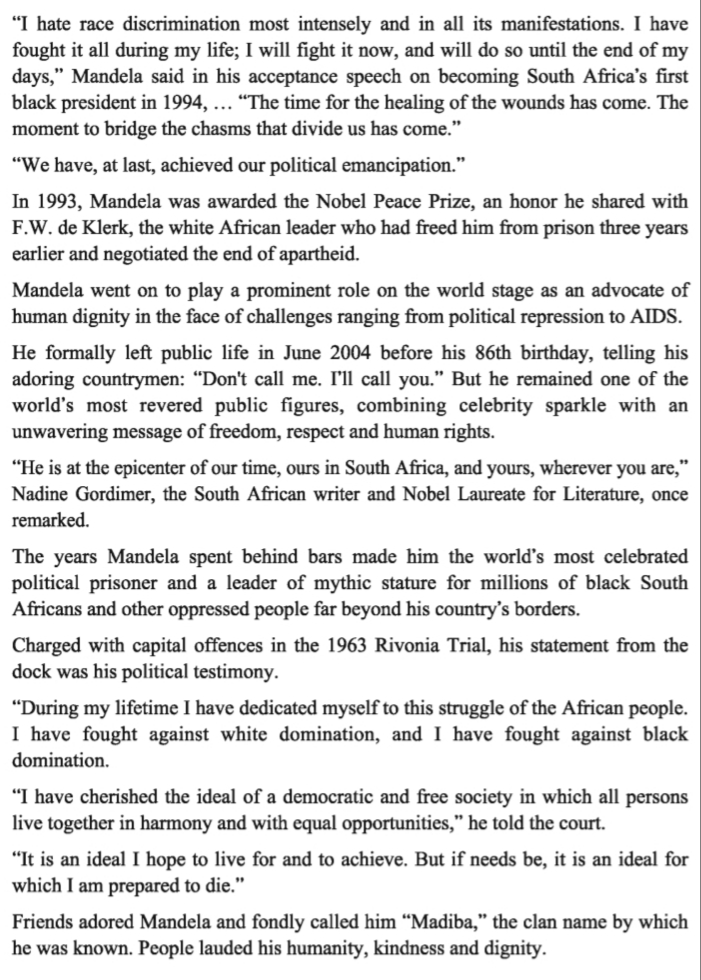 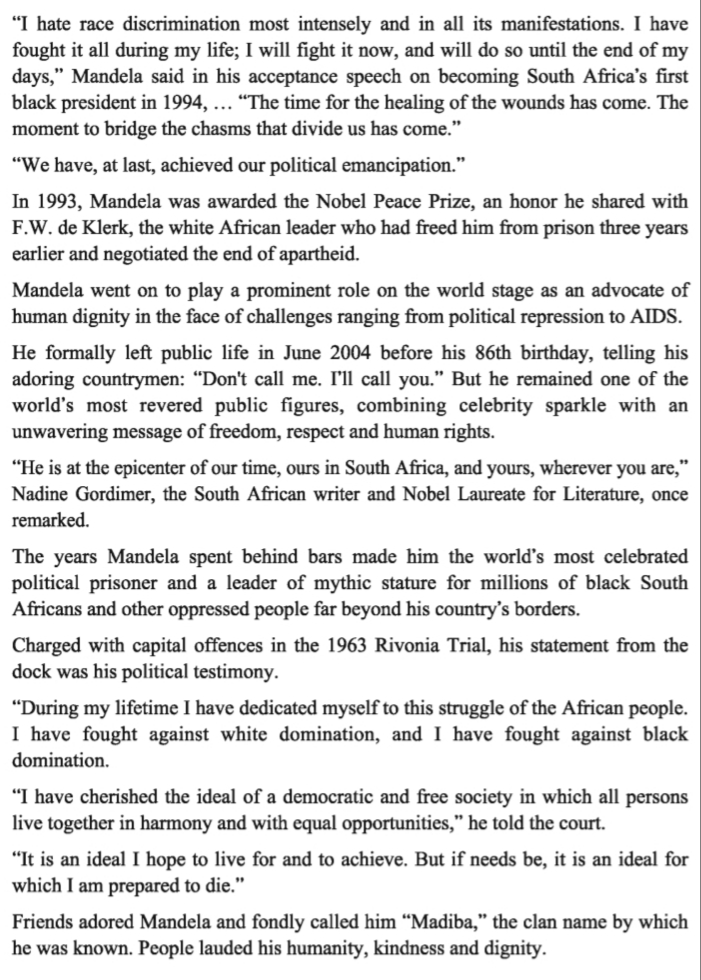 [Speaker Notes: Tell students to read the text silently.]
Answer the following multiple questions.   4 min
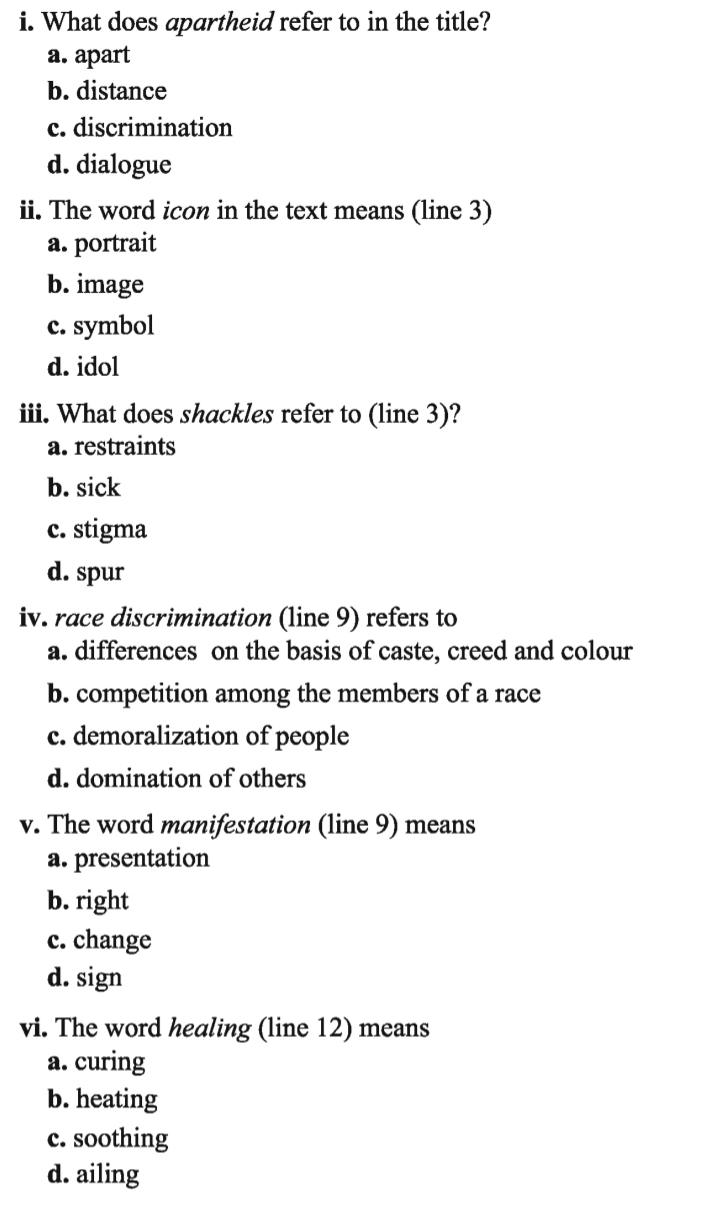 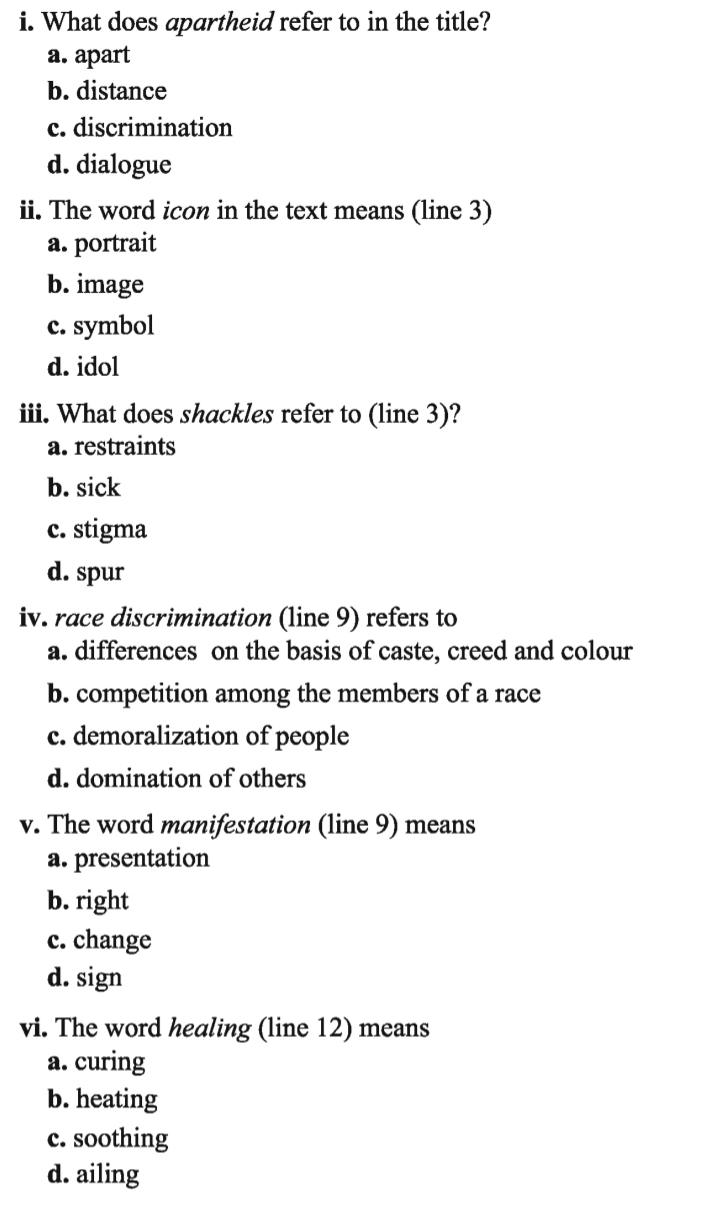 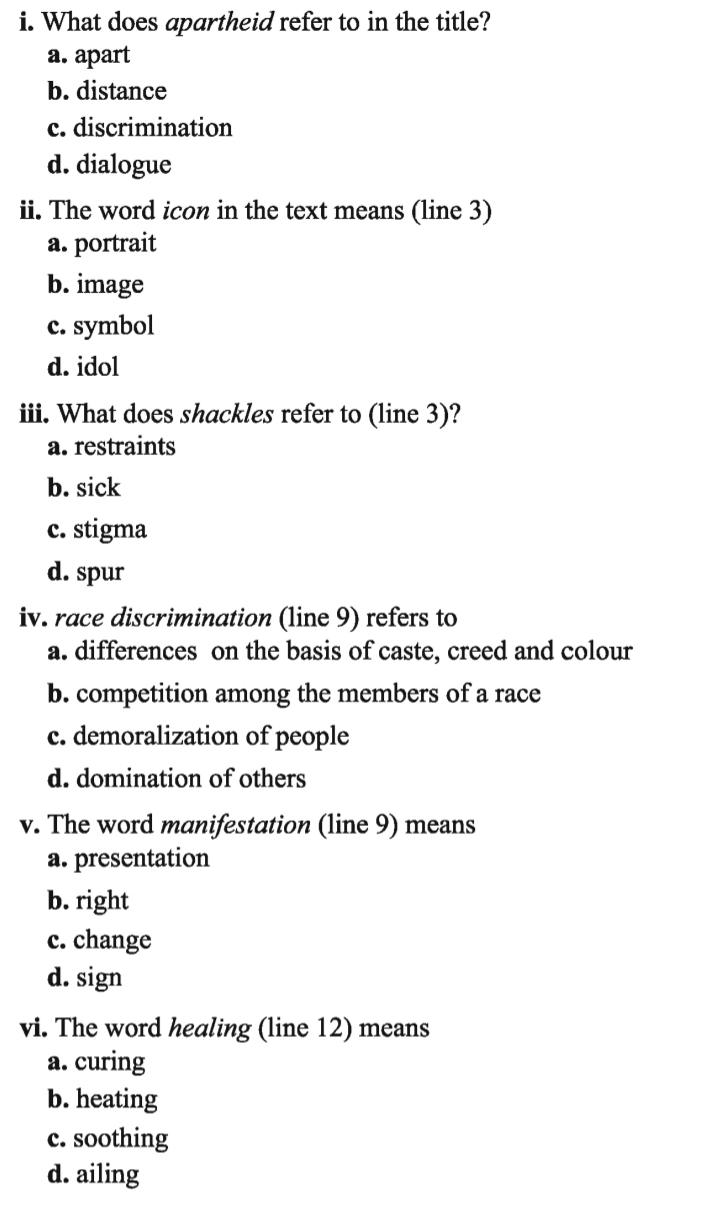 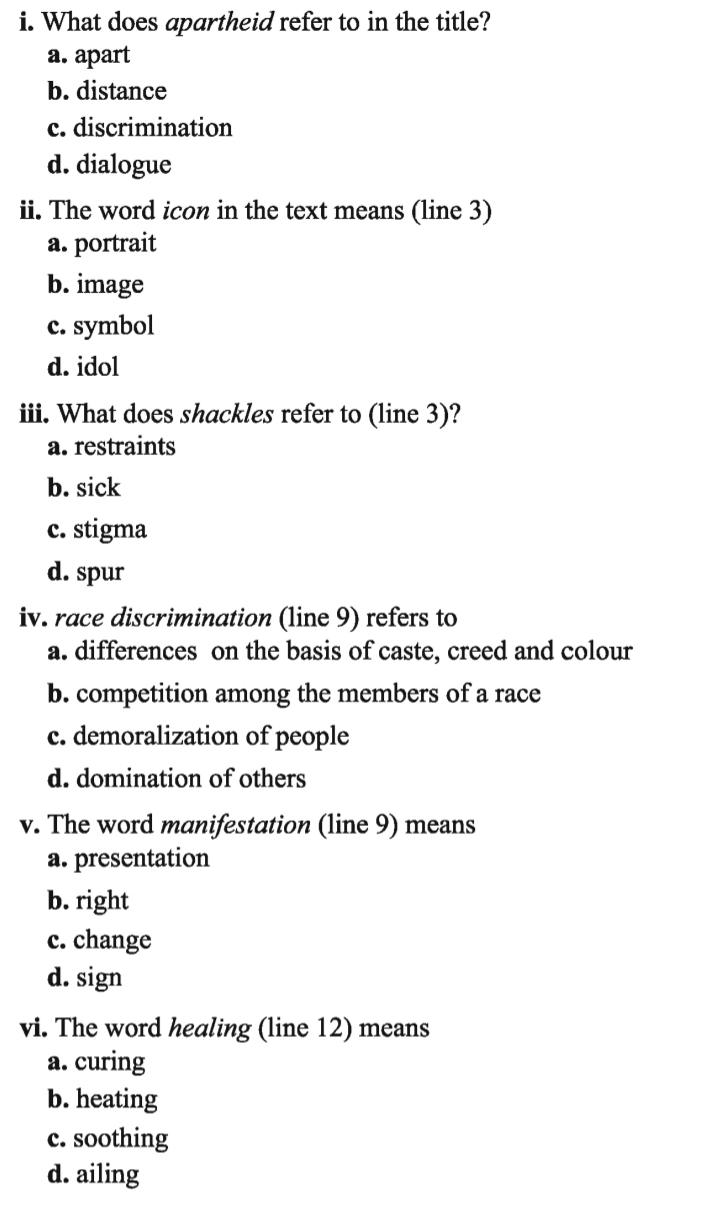 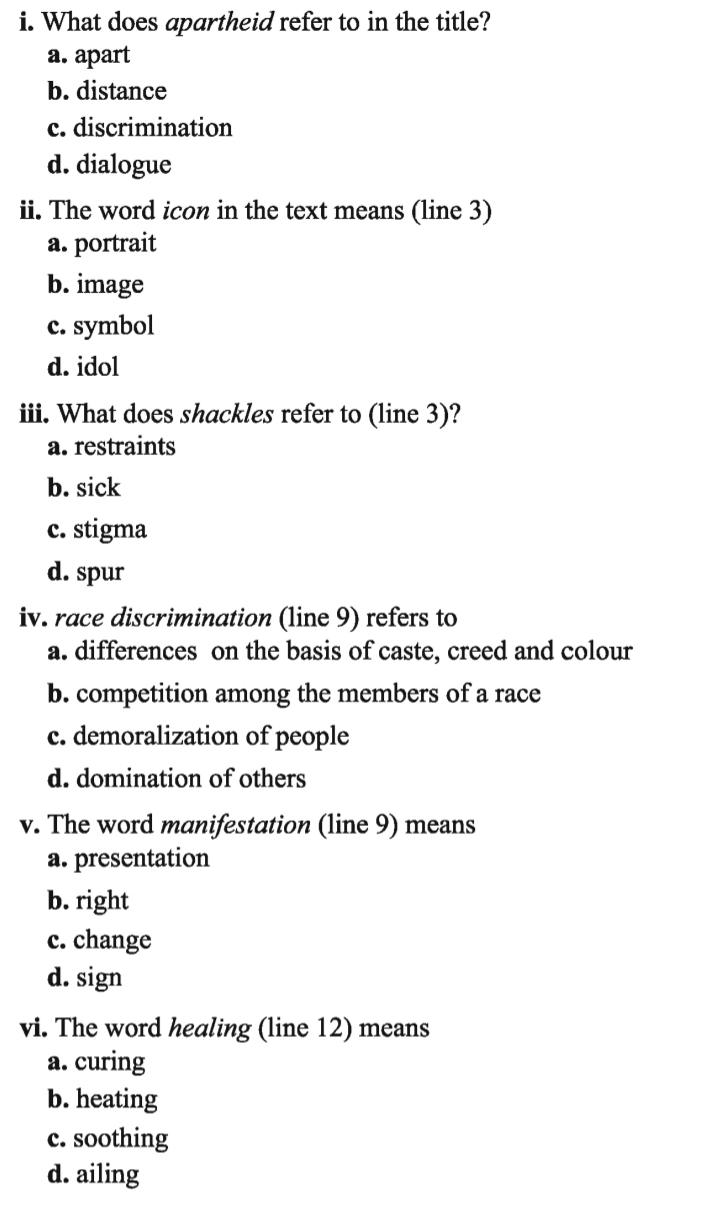 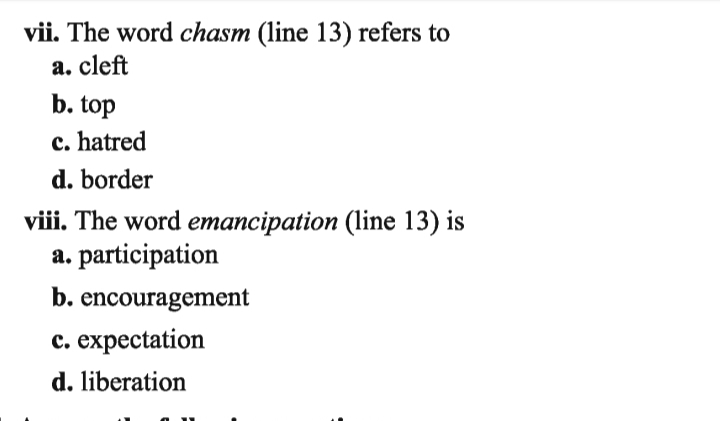 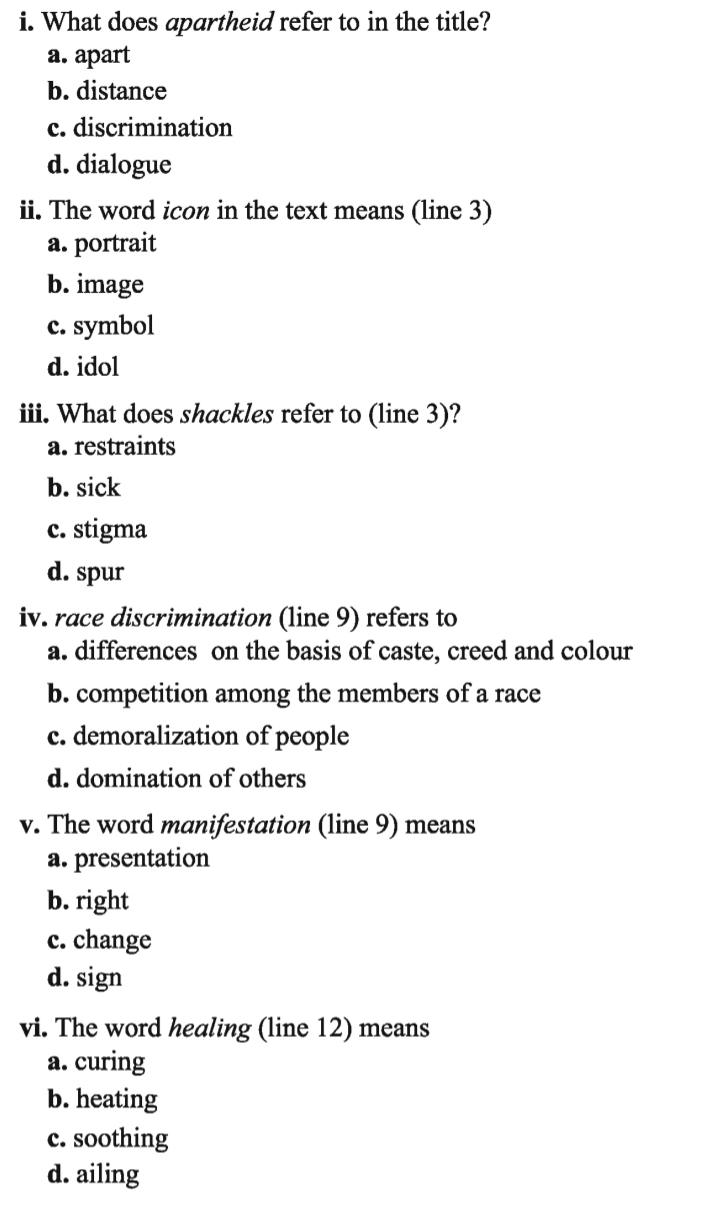 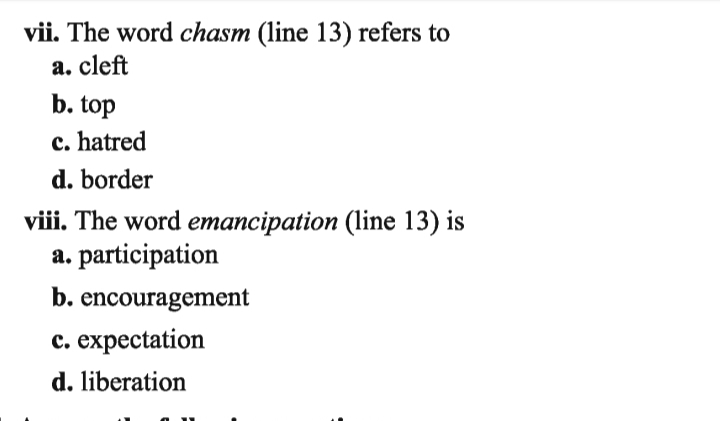 [Speaker Notes: Tell students individually to answer the multiple questions.]
Time
10 minutes
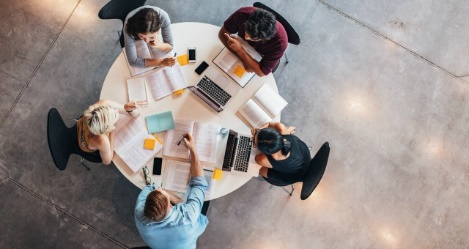 Group Work
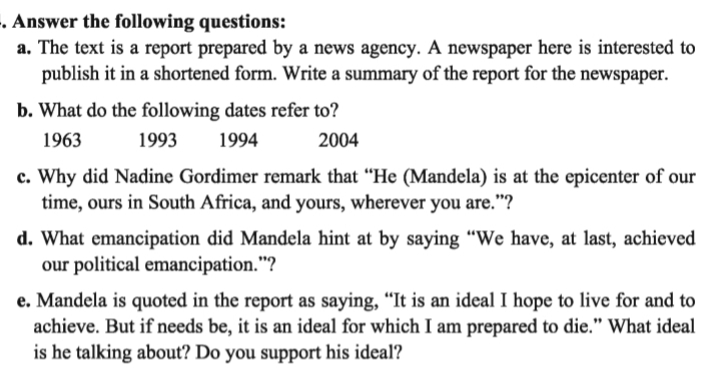 How long was Mandela imprisoned? Why was he imprisoned?
[Speaker Notes: Arrange a group work, monitor their work.]
Question:
Why did Nadine Gordimer remark that “he (Mandela) is at the epicenter of our time, ours in South Africa,  and yours, wherever you are.”?
What emancipation did Mandela hint at by saying “We have, at last, achieved our political emancipation.”?
How long was Mandela imprisoned? Why was he imprisoned?
What do the following dates refer to?
1963		1993		1994		2004
Mandela is quoted in the report saying “It is an ideal I hope to live for and to achieve. But if needs be, it is an ideal for which I Prepared to die.”  What ideal is he talking about? Do you support this ideal?
Answer:
Mandela was imprisoned for nearly three decades. He was imprisoned for his fight against white minority rule.
Nadine Gordimer remarked so about Mandela because Mandela is a person in general but he is the idol for the world as a leader fighting for right.
In 1963, Mandela was charged with capital offences in the Rivonia Trial.
He was awarded the Novel Prize in 1993
He became Africa’s first black president in 1994.
In 2004, he formally left public life.
By saying this speech, Mandela hinted at the freedom of the black with the white minority rule.
The ideal he is talking about is a democratic and free society living together in harmony and equal opportunities.
I support his ideal because man is born to be free by nature.
[Speaker Notes: Give feedback of the group work.]
Time
5 min
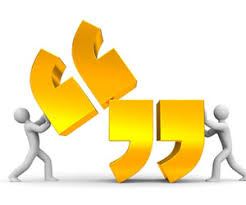 Pair Work
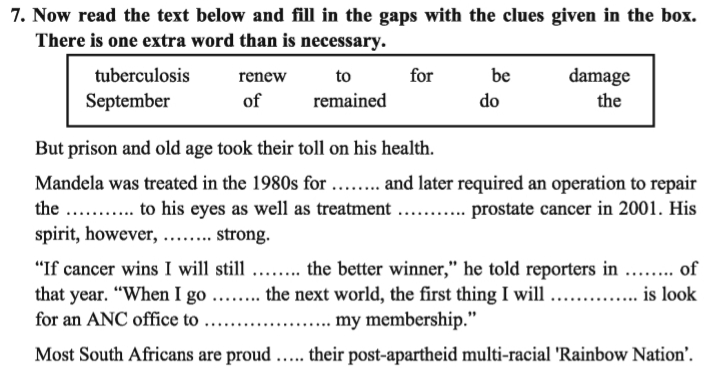 tuberculosis
damage
to
remained
September
be
to
do
renew
for
[Speaker Notes: Arrange a pair work, monitor them and give feedback.]
Evaluation
3 minutes
How long was Mandela imprisoned?
1. Nearly three decades
2. What is the meaning of ‘Apartheid’?
2. race-hatred
3. In 1993
3. When was Mandela awarded novel Prize?
4. Liberation
4. What do you mean by ‘emancipation’?
5. Madiba
5. How did friends fondly call him?
[Speaker Notes: Evaluate the students by asking some short questions.]
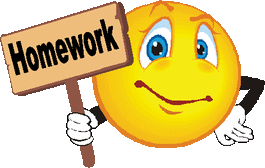 Write down works and achievements of Nelson Mandela about 10 sentences.
[Speaker Notes: Give them Home Work.]
Thank you all
for enjoying
the class.
[Speaker Notes: End the class with thanks-giving.]